Greenpeace
Ґрінпіс (англ. Greenpeace, у перекладі — «зелений мир») — міжнародна природоохоронна організація, заснована 1971 року в Канаді.
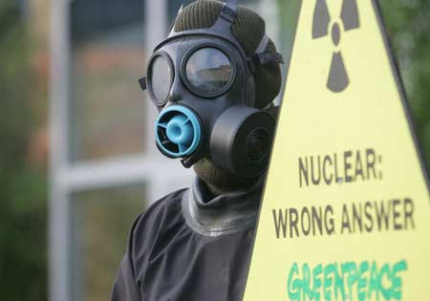 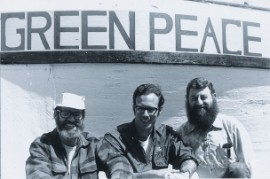 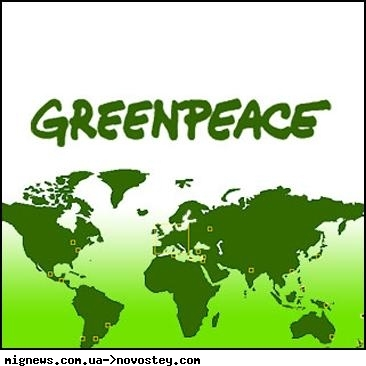 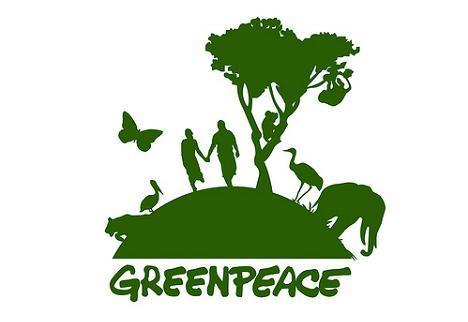 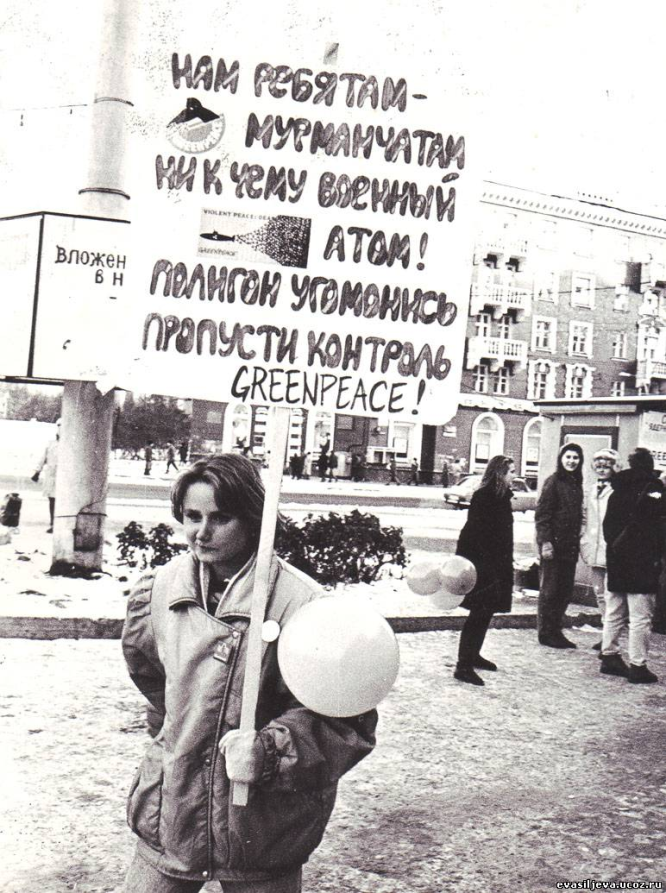 Основне завдання організації — сприяти екологічному відродженню та привертати увагу людей та влади до збереження природи.
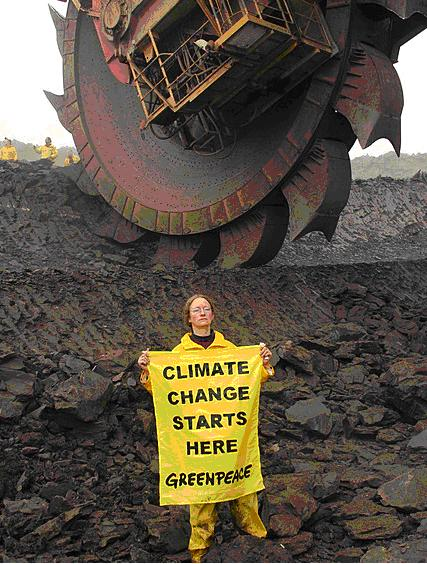 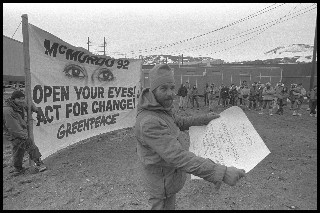 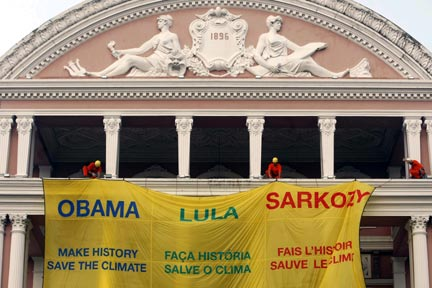 Фінансування організації — винятково із пожертв людей, небайдужих до збереження природи. Ґрінпіс не приймає фінансування бізнесу, влади та політичних партій.
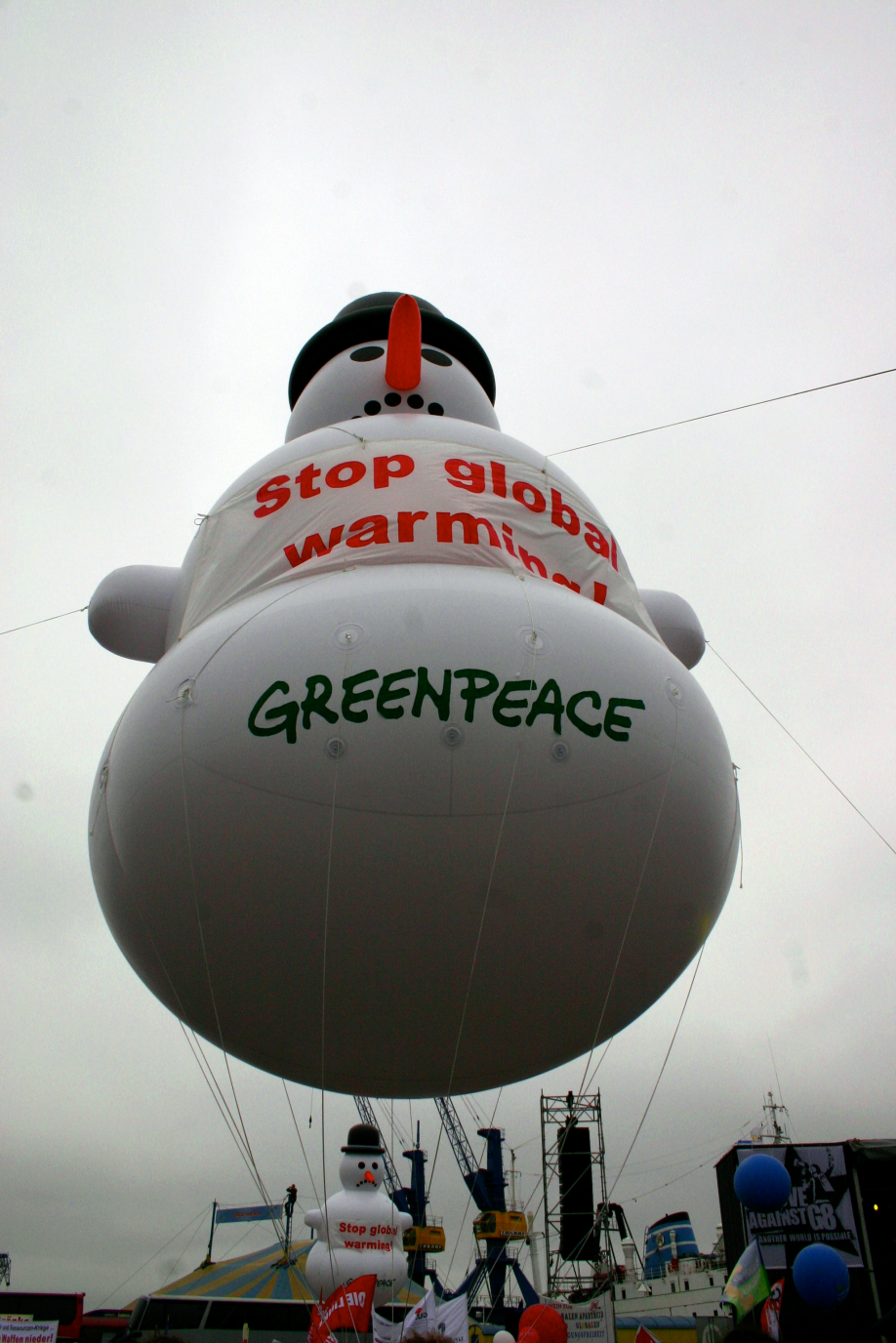 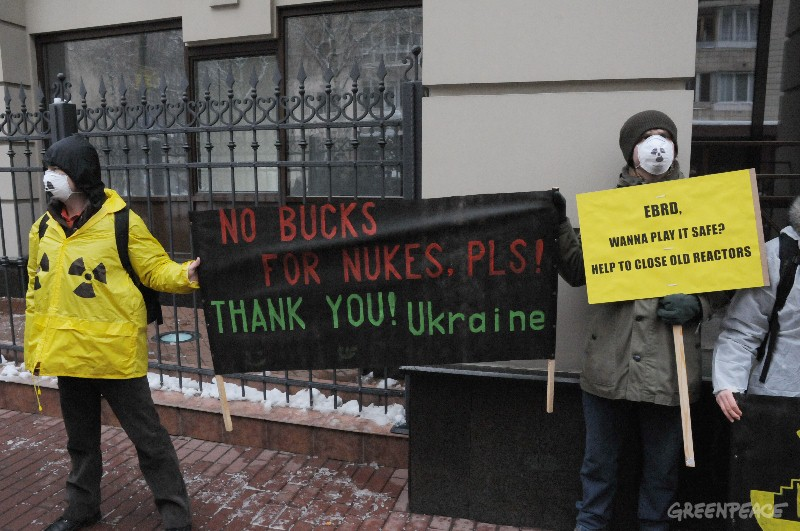 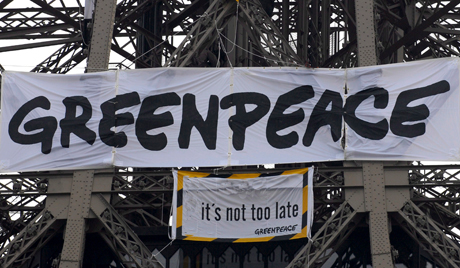 Зростання популярності Ґрінпісу відбулося після багатьох акцій, спрямованих на збереження довкілля.
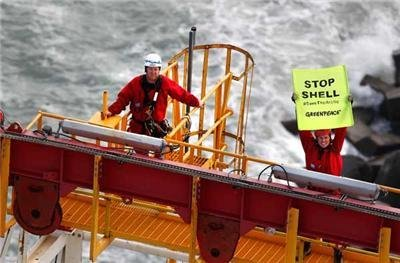 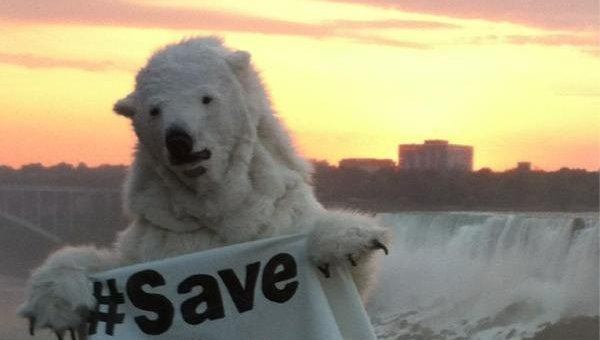 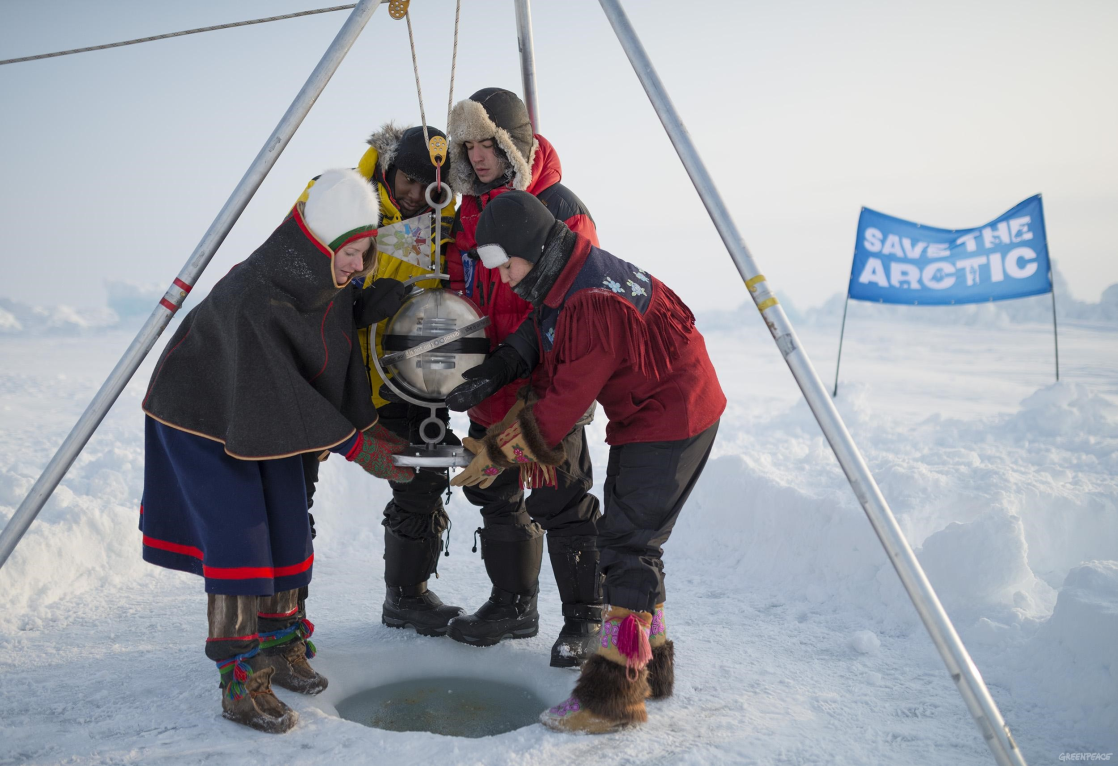 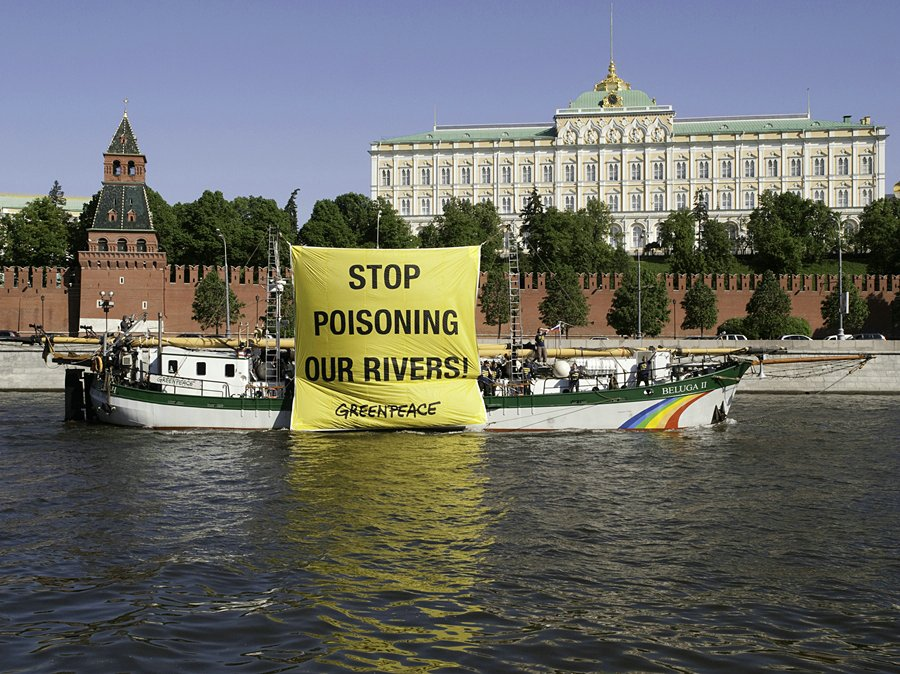 Основні напрямки:
Зупинити глобальне потепління
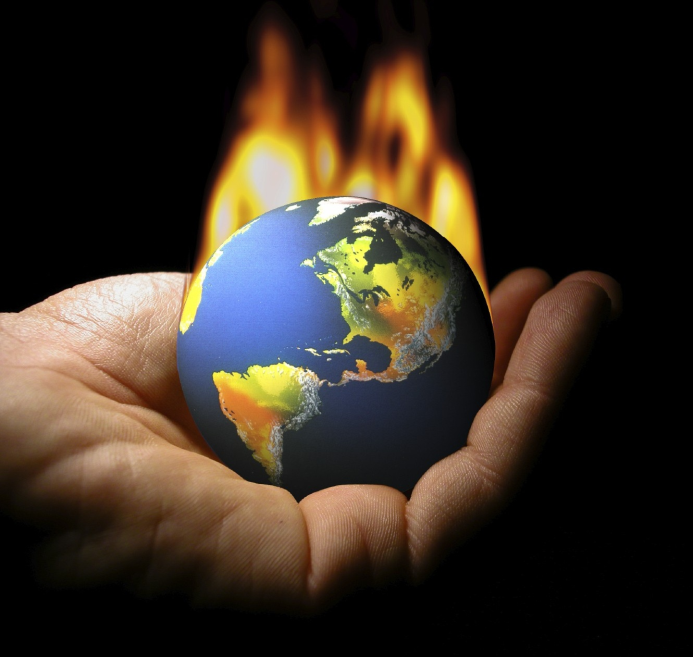 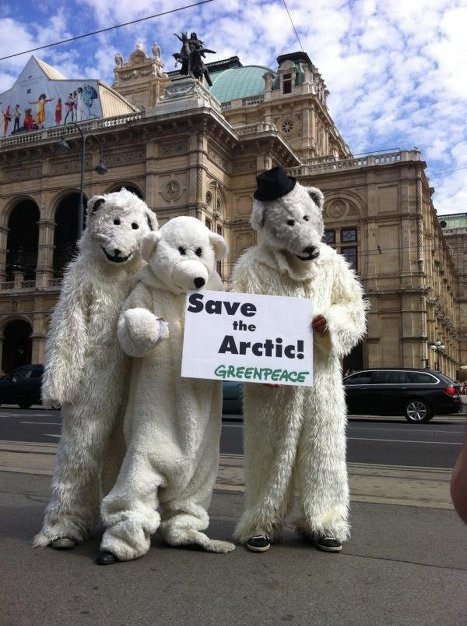 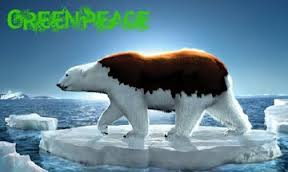 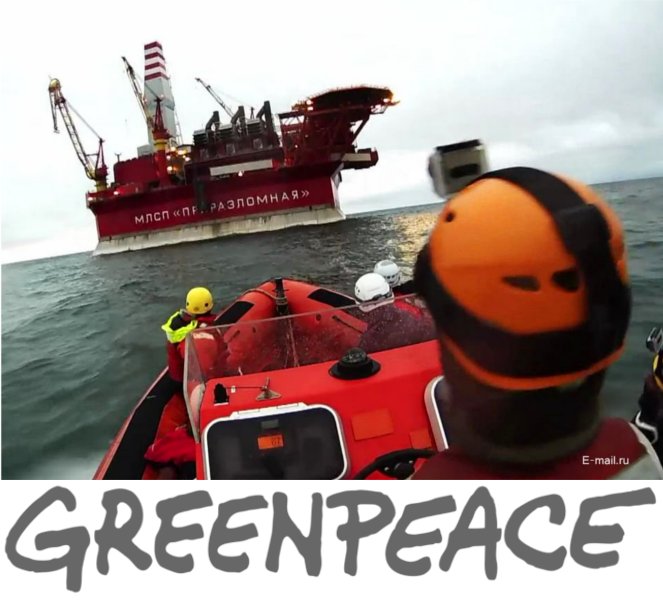 Зберегти природу океанів
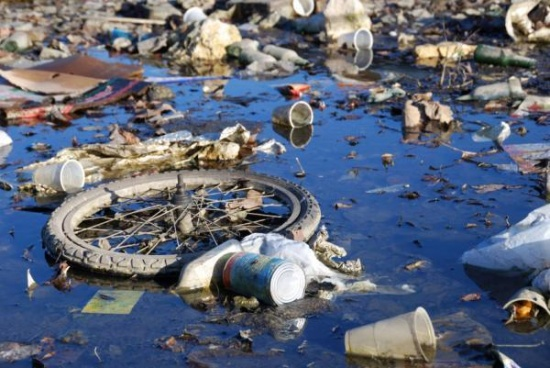 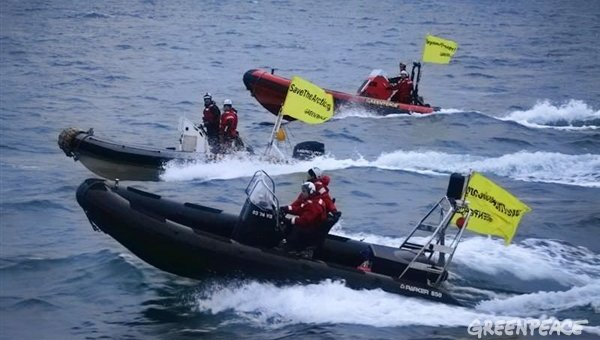 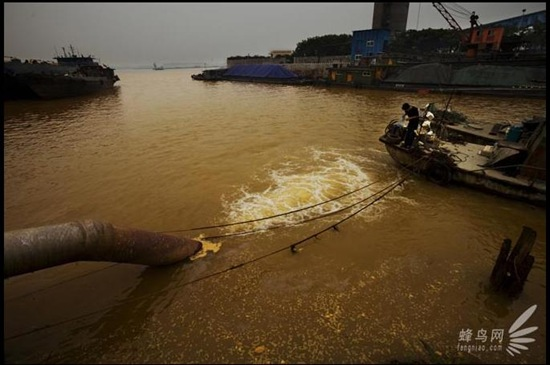 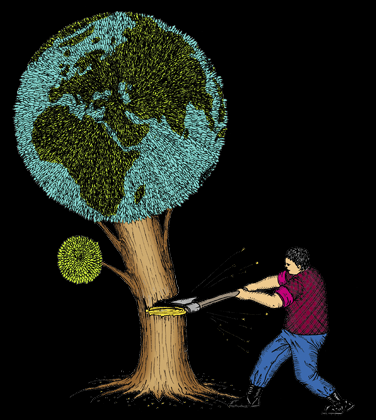 Зберегти стародавні ліси та джунґлі
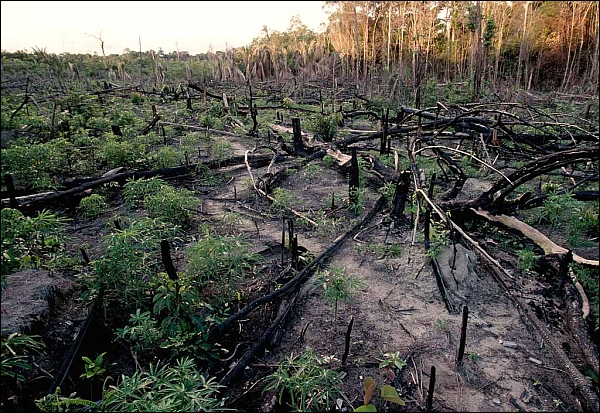 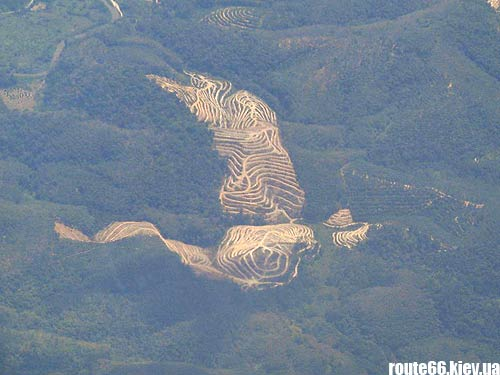 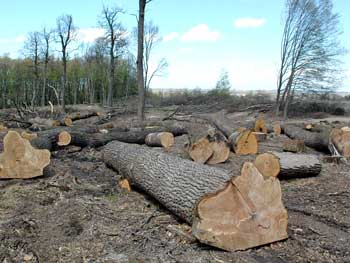 Забезпечити атомне роззброєння
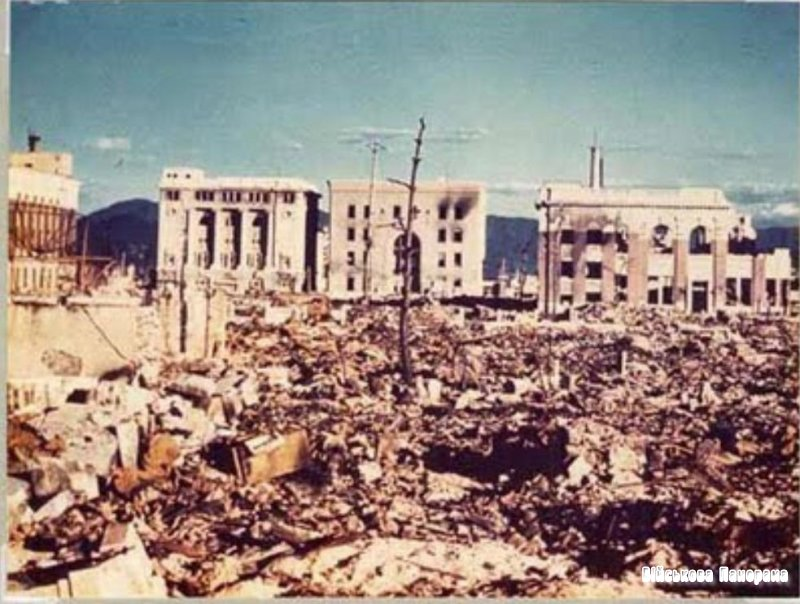 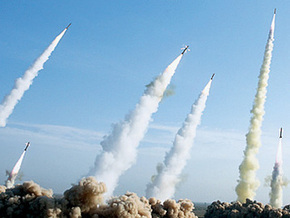 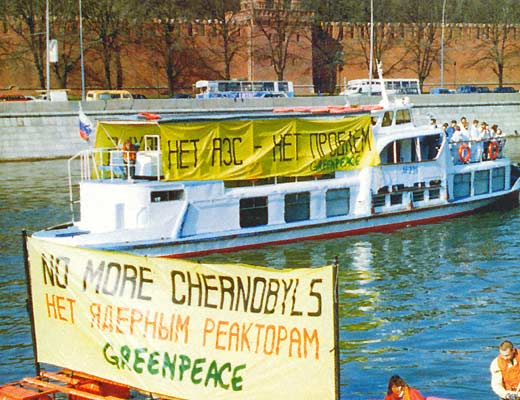 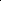 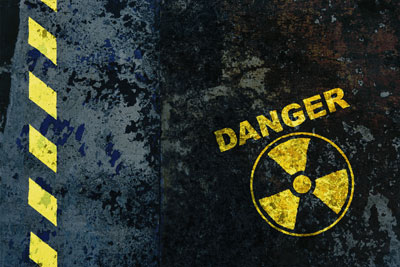 Ввести екологічне землеробство
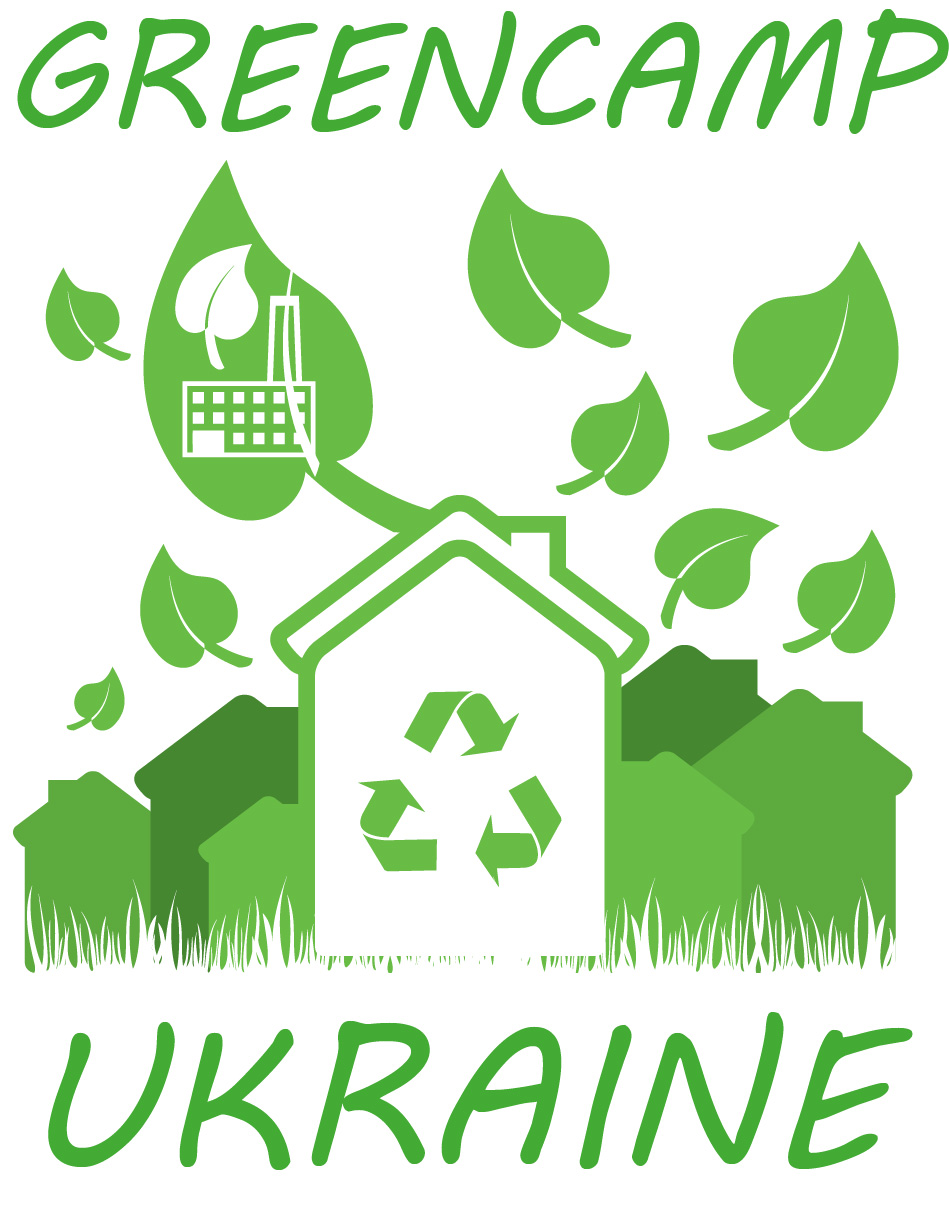 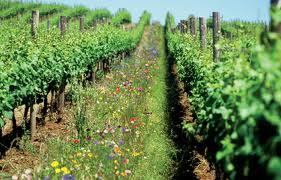 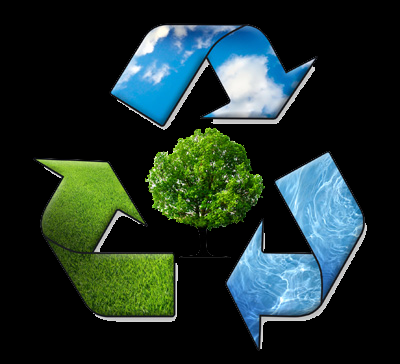 Припинити виготовлення токсичних речовин
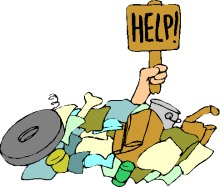 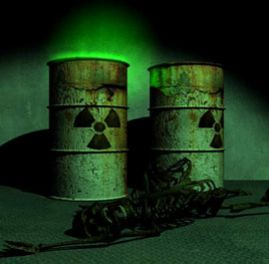 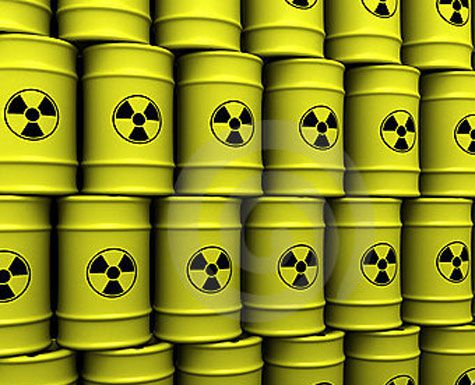 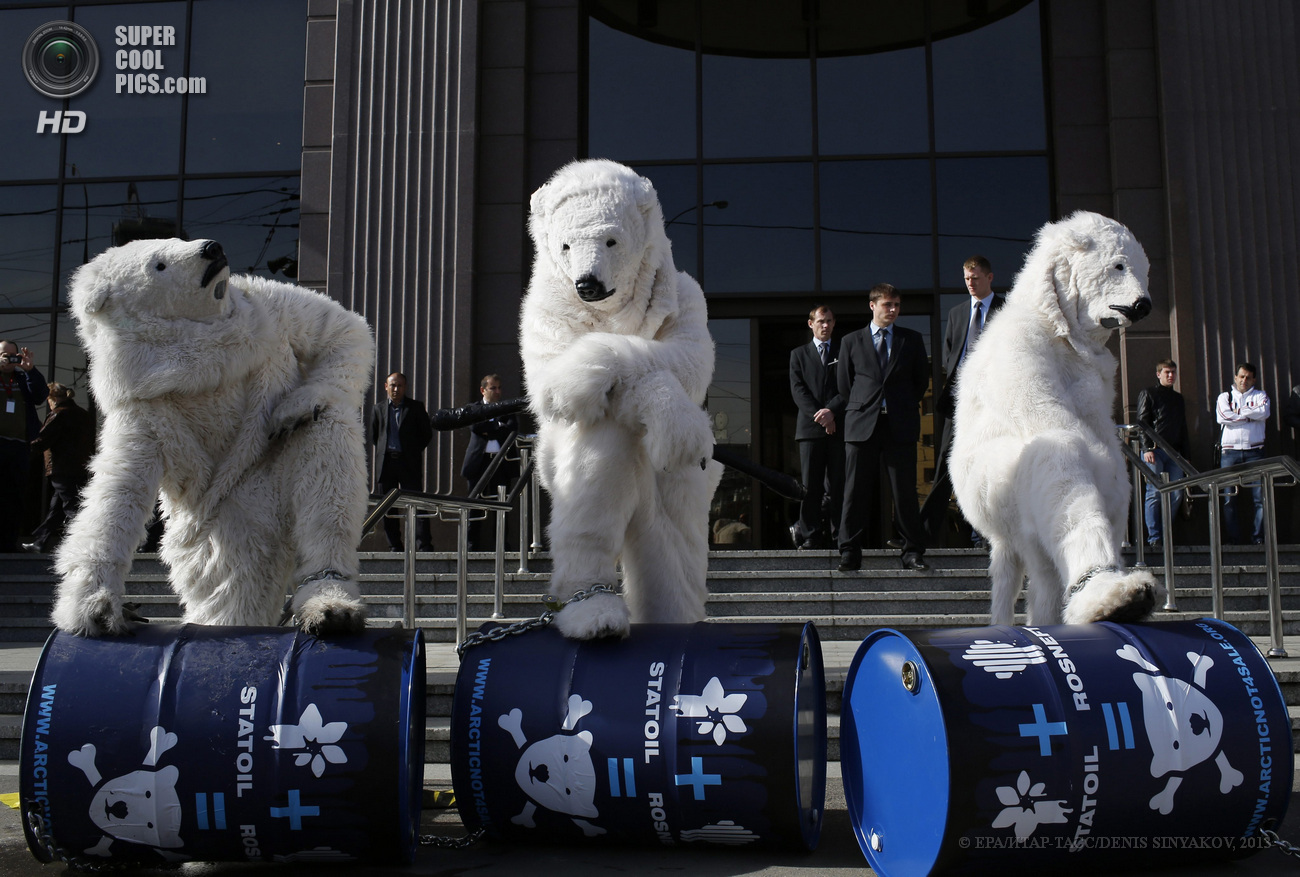 Ґрінпіс вперше з'явився у Канаді 1971 року. Він поширився від того часу майже по всіх країнах Північної та Південної Америки. У Азії ця охоронна організація поширена більше, ніж у Європі. Австралія та Океанія налічує у собі багато філій Ґрінпісу. Найменше поширений Ґрінпіс в Африці та в Антарктиді.
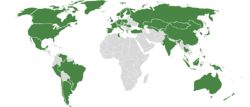